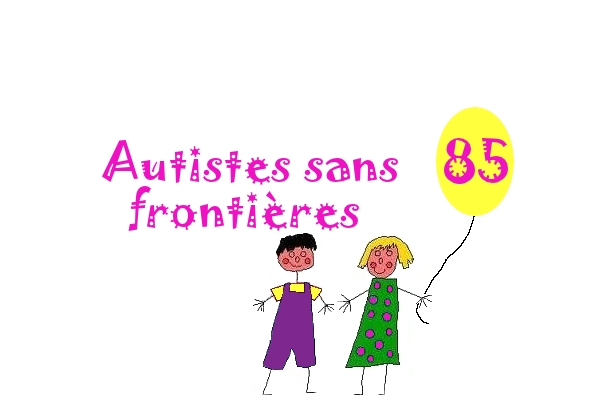 Partie 3
Coutant Vanessa - Association Autistes sans frontières 85  - Avril 2013
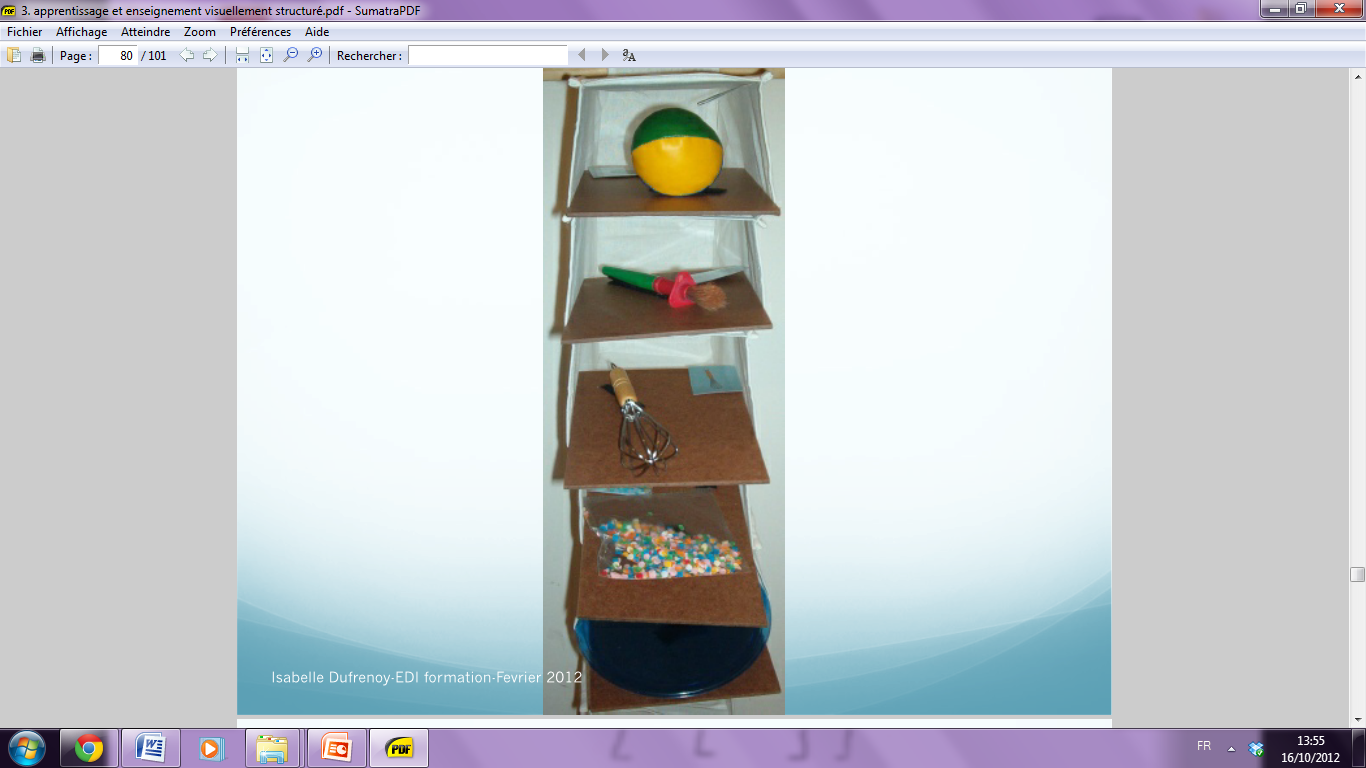 b) Objet de transition
Cela va permettre à l’enfant que ce soit par le biais d’un objet, d’une image, d’une photo ou d’un pictogramme de retourner à son emploi du temps de façon à prendre connaissance de l’activité à venir.
Cet « objet de transition » permet également à l’enfant d’être autonome dans ces allers-retours à son emploi du temps.
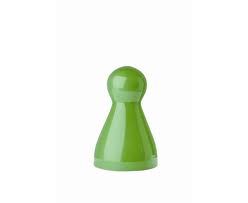 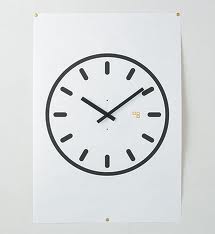 Marius
c) Représentation visuelle du temps
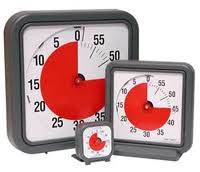 III- système de travail et d’activité
Le système de travail et d’activité donne à l’enfant avec autisme une façon systématique d’approcher le travail à accomplir. Cette stratégie apprise construit l’autonomie et aide l’enfant à généraliser des compétences vers d’autres contextes.
Les 4 questions du système de travail et d’activité:
Quel travail?
Combien de travail?
Concept de « fini » - Comment je vois que j’avance?
Que faire ensuite?
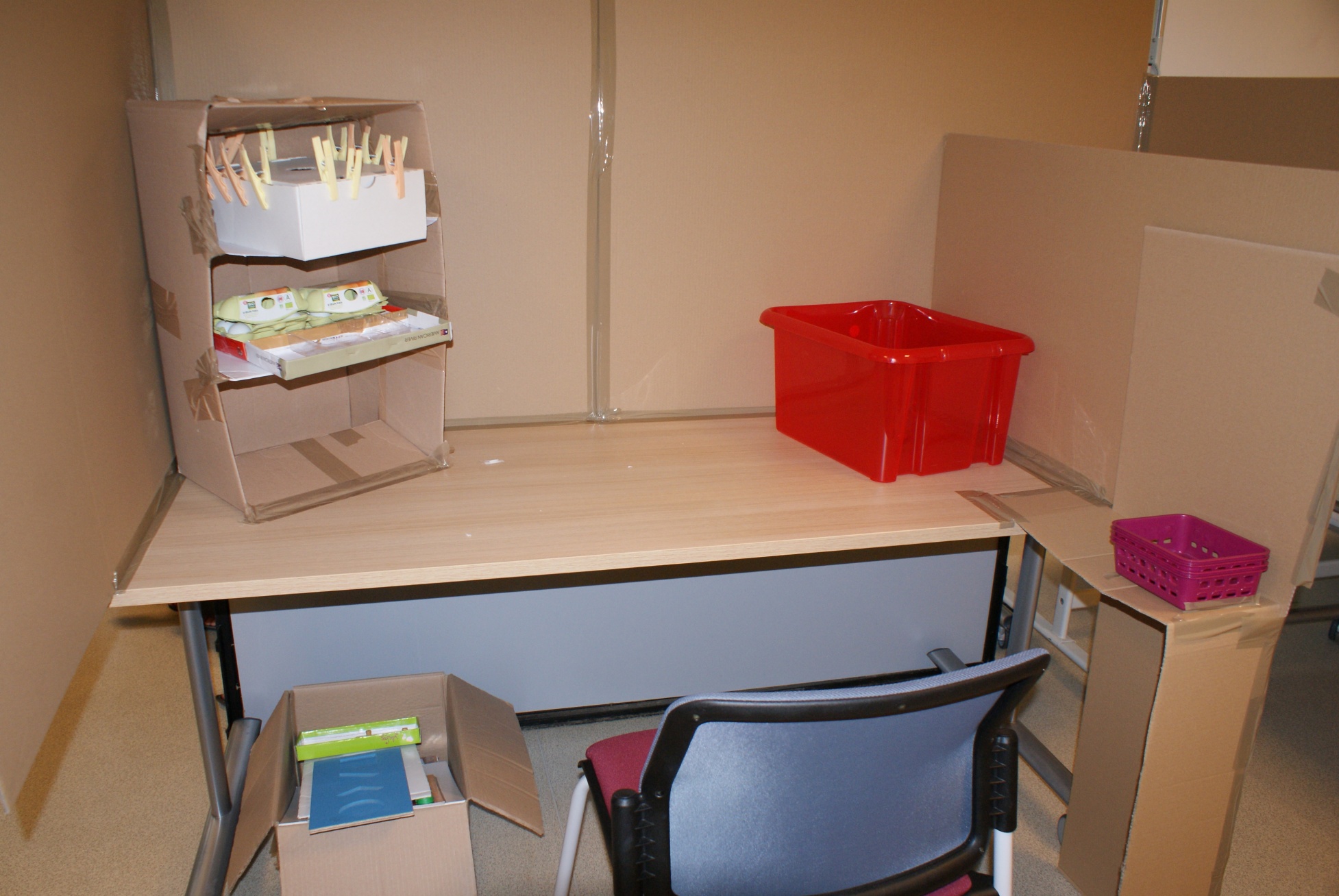 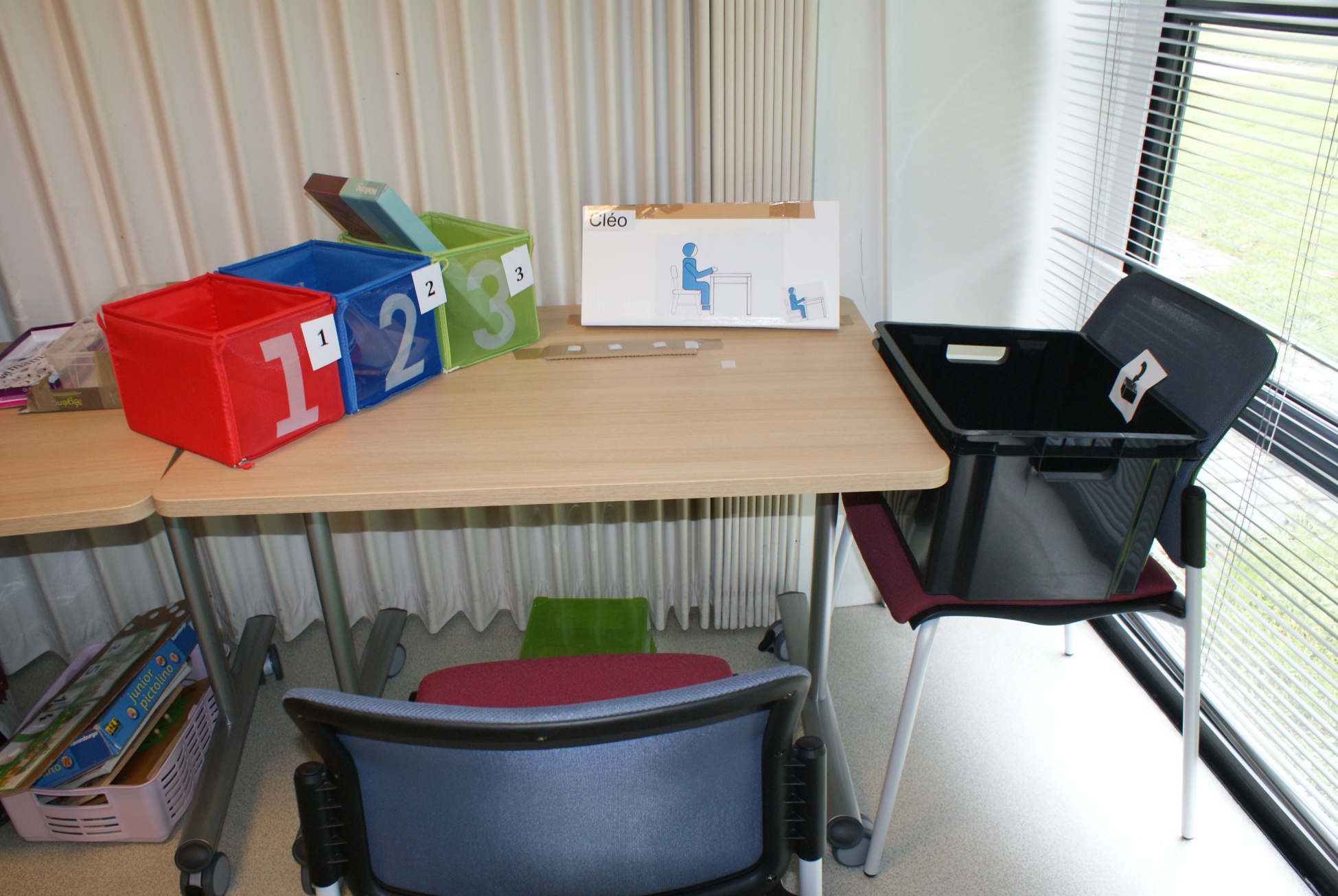 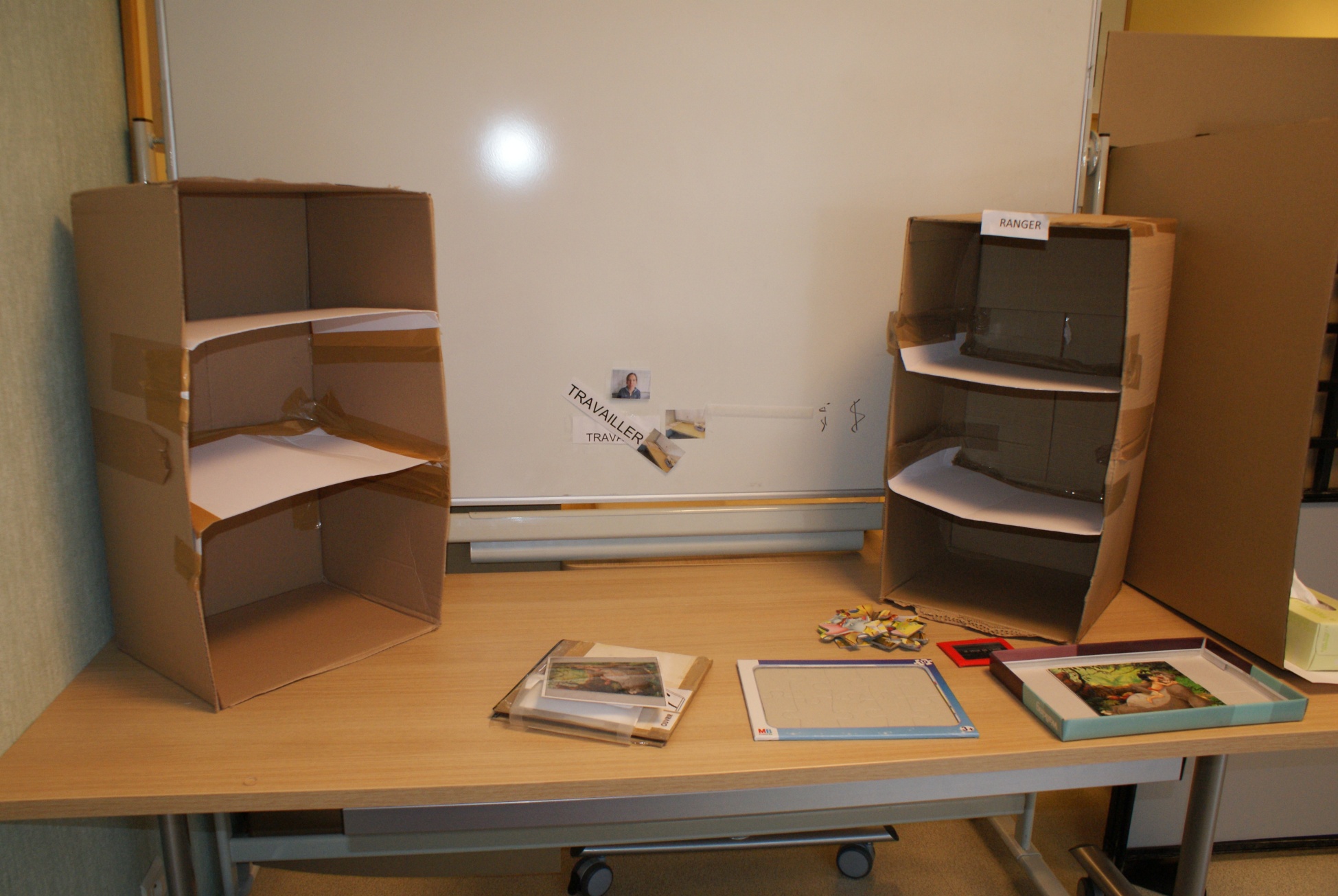 a) Les séquentiels
- Les séquentiels ont comme objectif de pallier aux 
	problèmes de planification et au manque d’initiatives des personnes avec autisme .
- Ils annoncent les différentes actions à réaliser lors d’ une tâche. 
- Ils apportent les informations nécessaires quant à: 
	-  La quantité de séquences à réaliser 
	-  Le moment qui  indique que la tâche est 
		achevée 
	- Ce qui suit la fin de l’activité
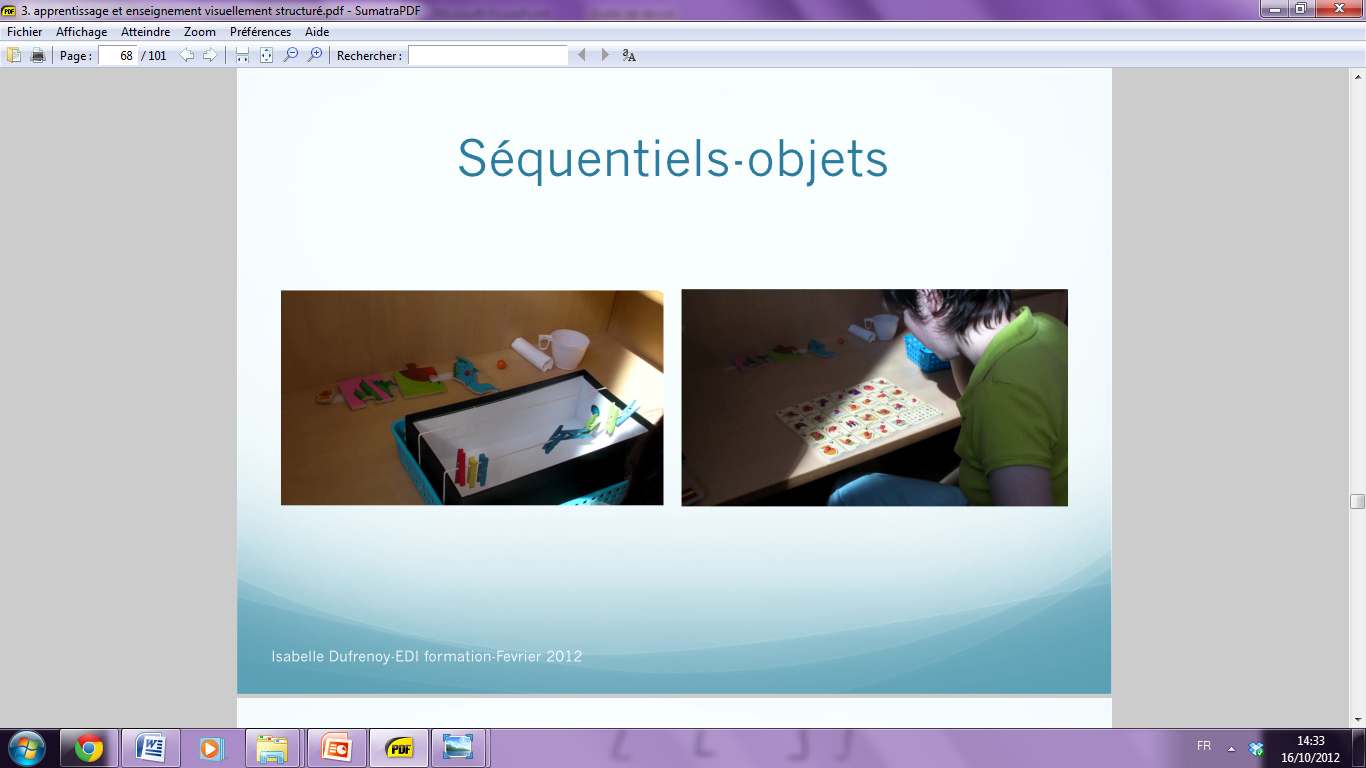 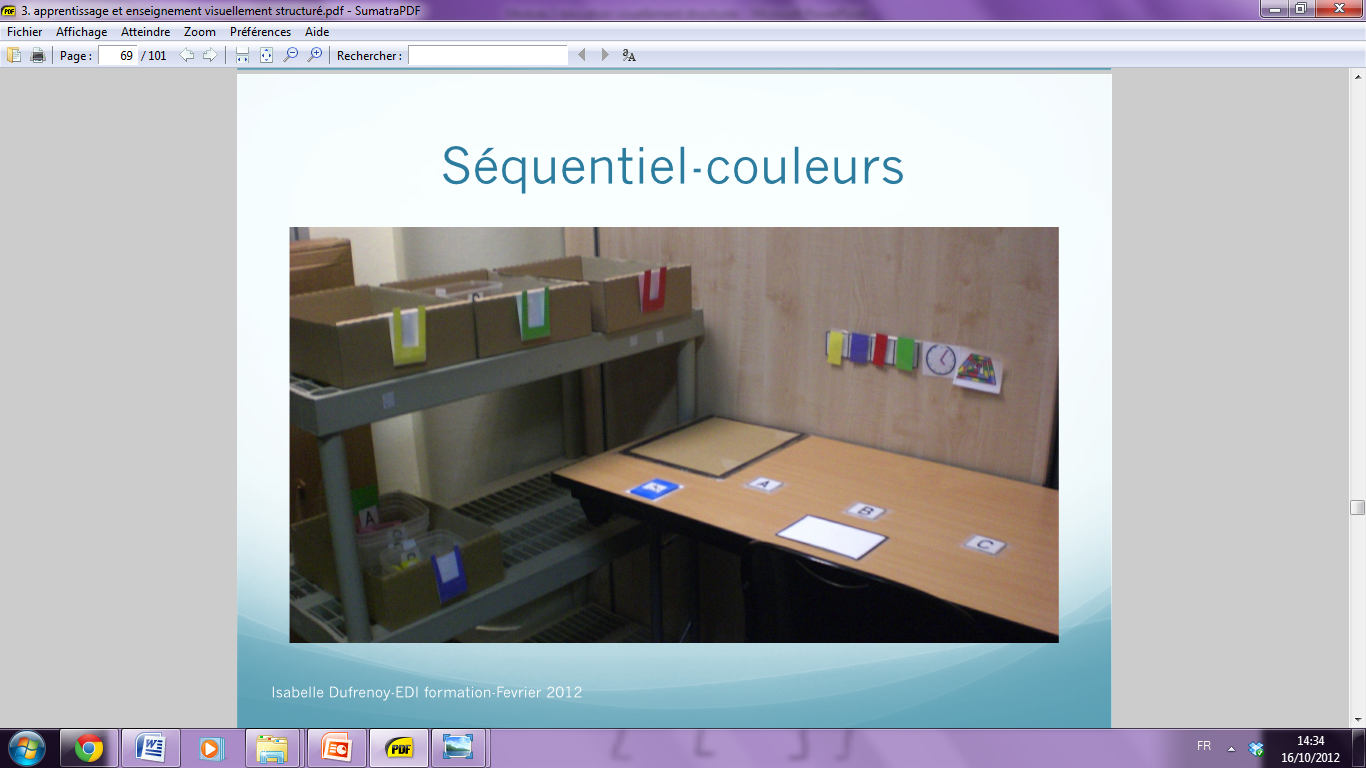 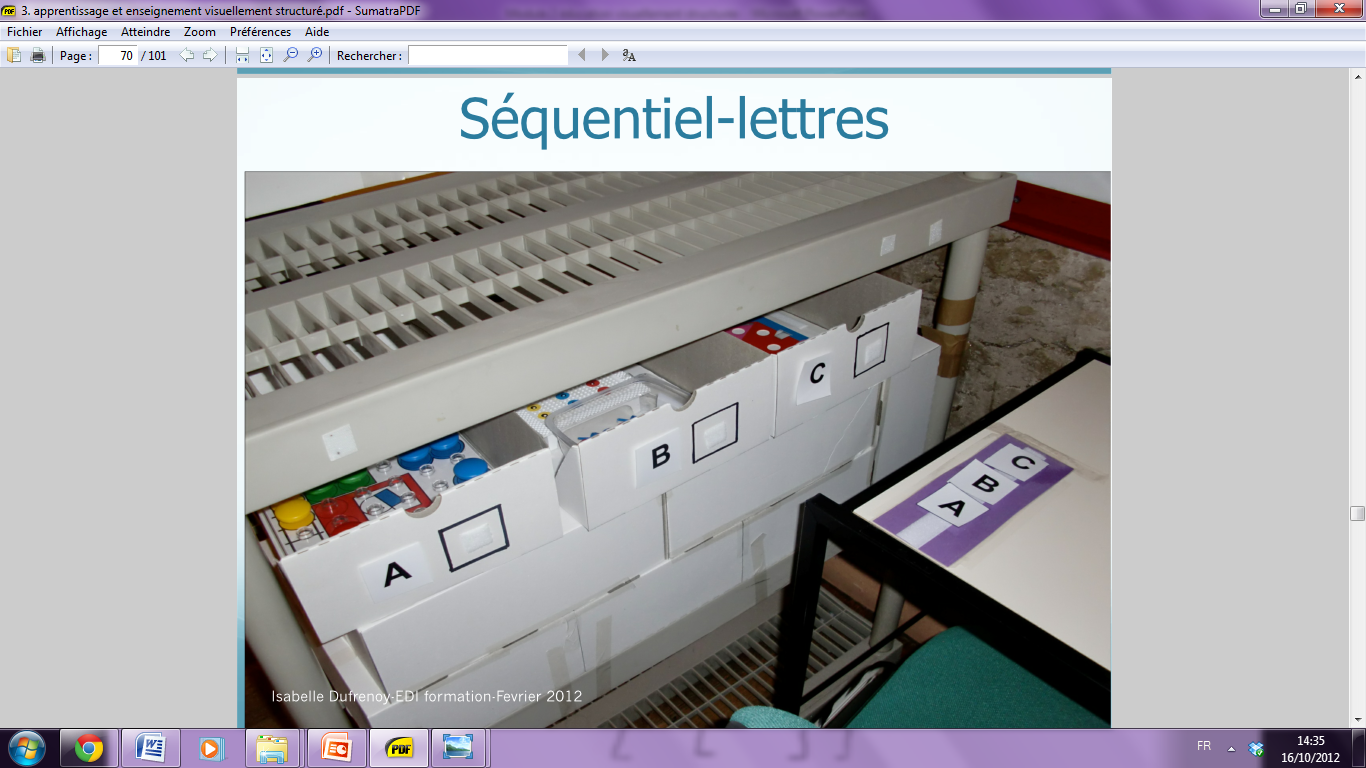 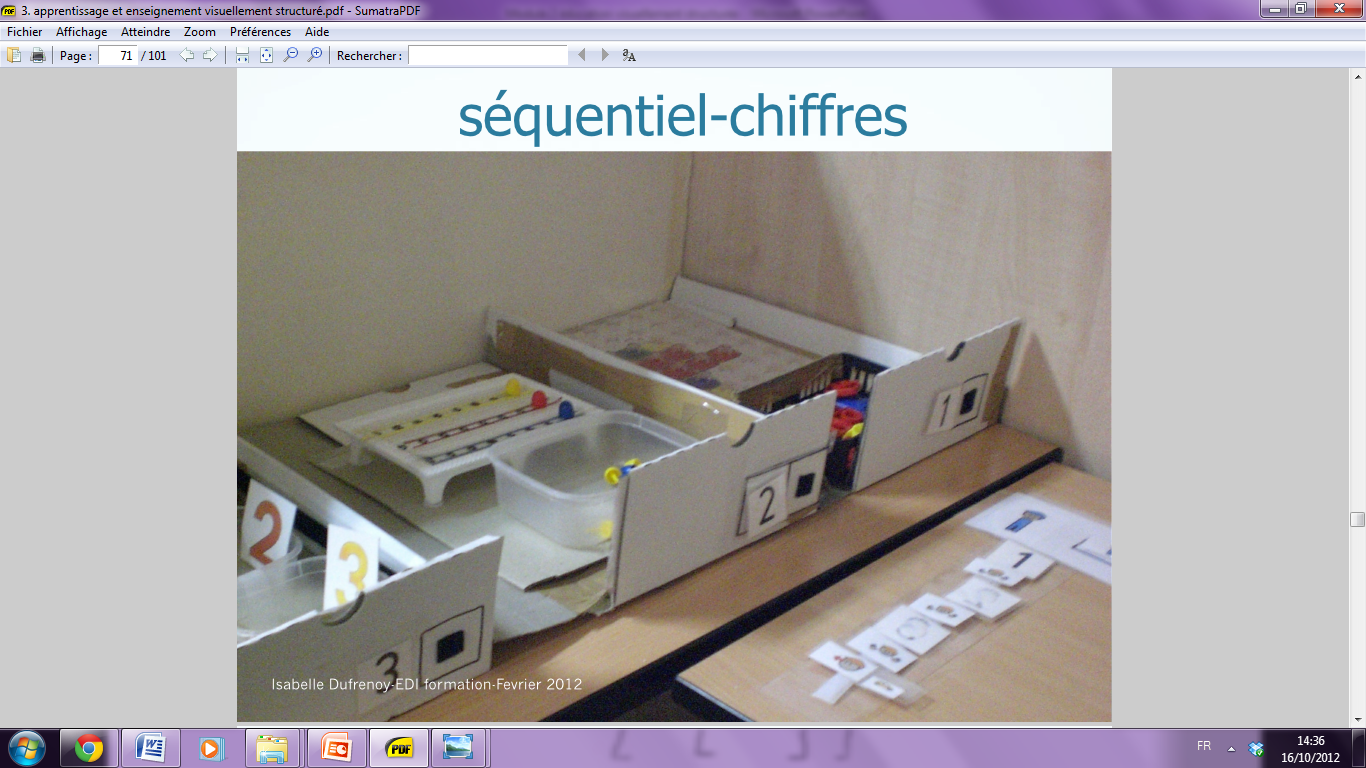 b)La clarté visuelle
On ne présente à la personne que les éléments pertinents de la tâche à effectuer 
Ce qui leur permet : 
	-  D’identifier toute suite le ou les éléments 
		pertinents de la situation 
	-  D’apprendre efficacement et devenir plus 
		rapidement autonome 
Il faut mettre en évidence les aspects importants de l’instruction pour attirer ou concentrer l’attention de l’enfant.
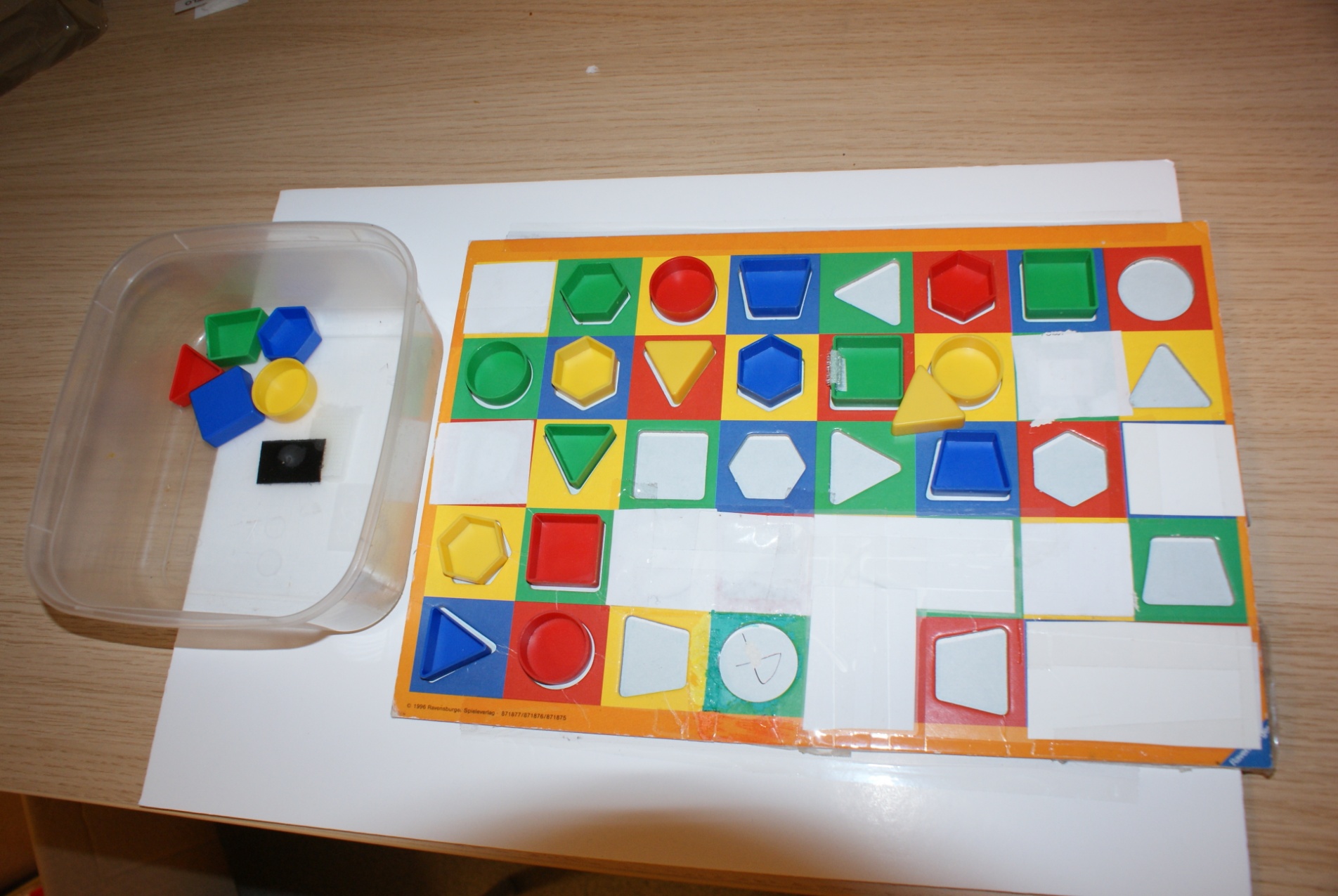 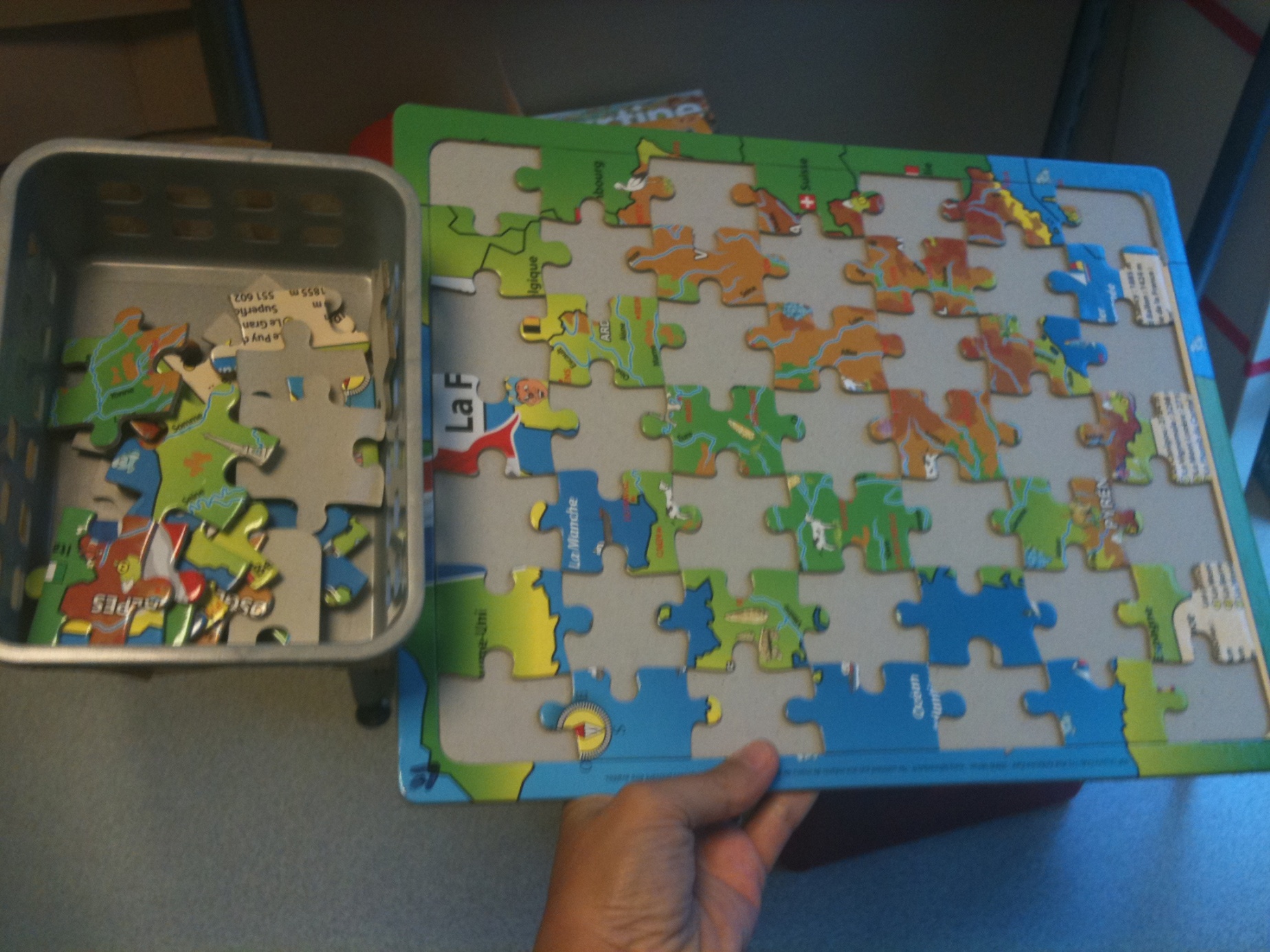 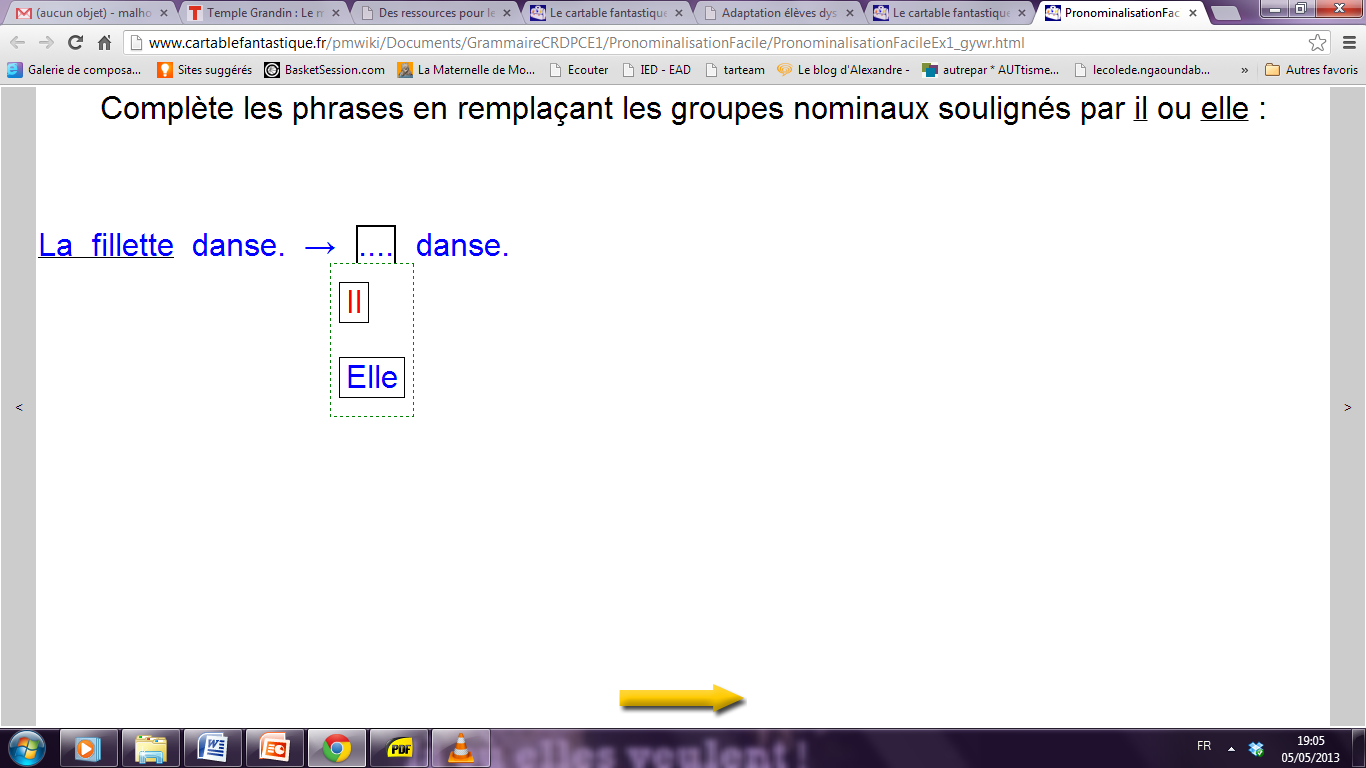 Soulignés par IL ou ELLE :
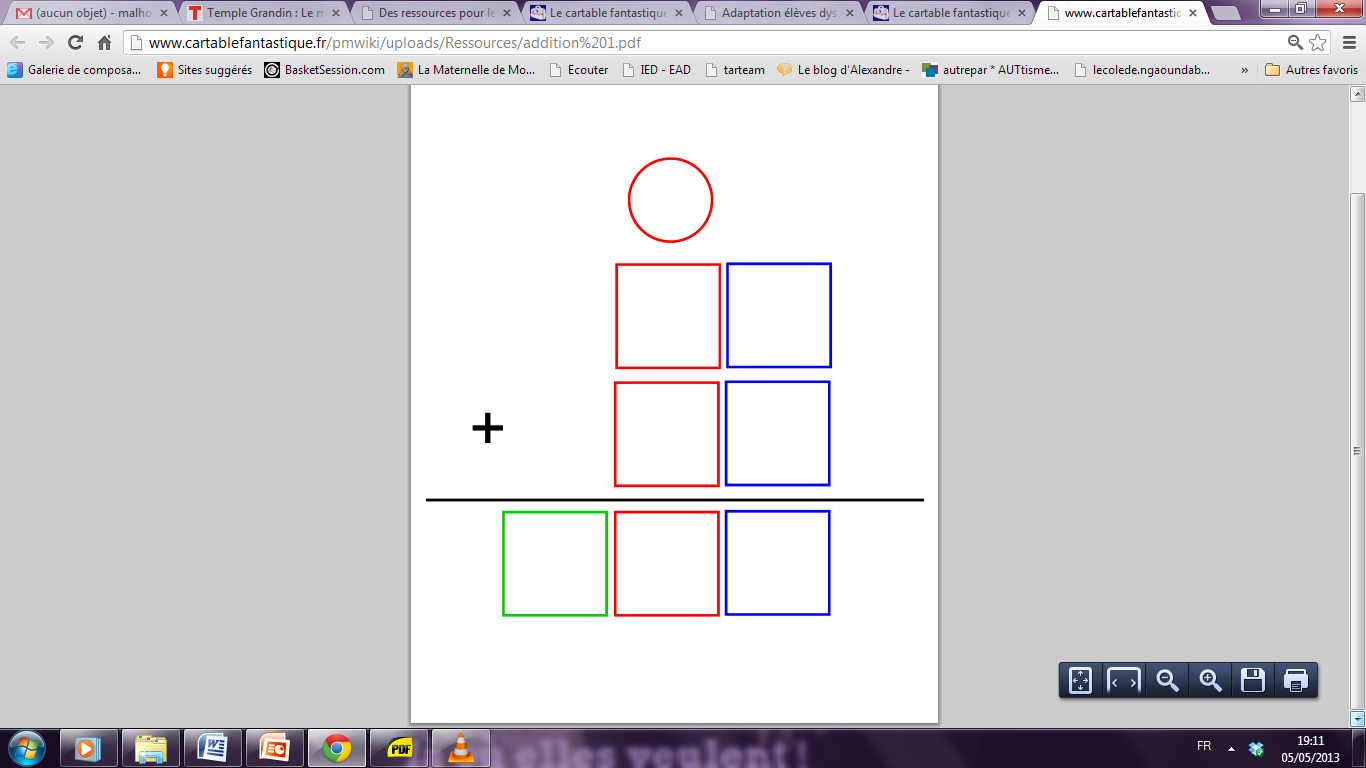 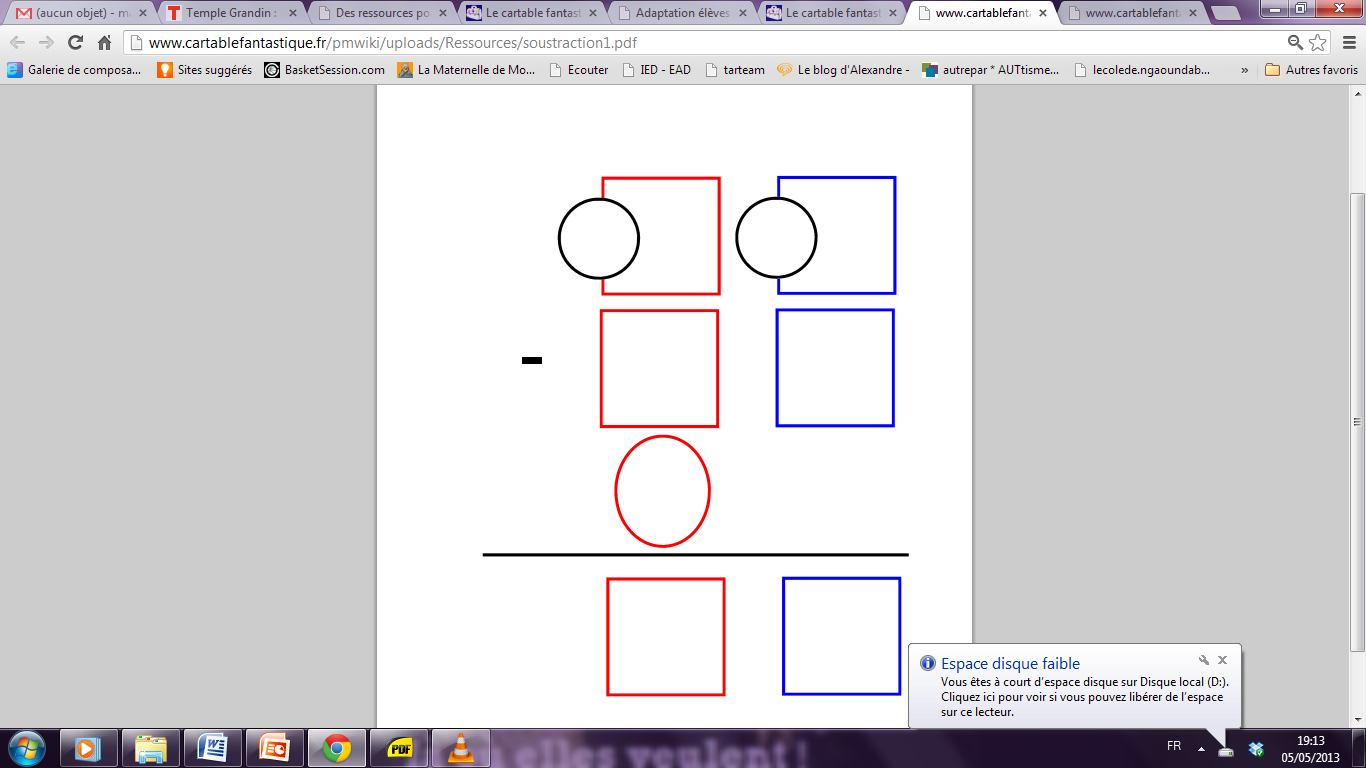 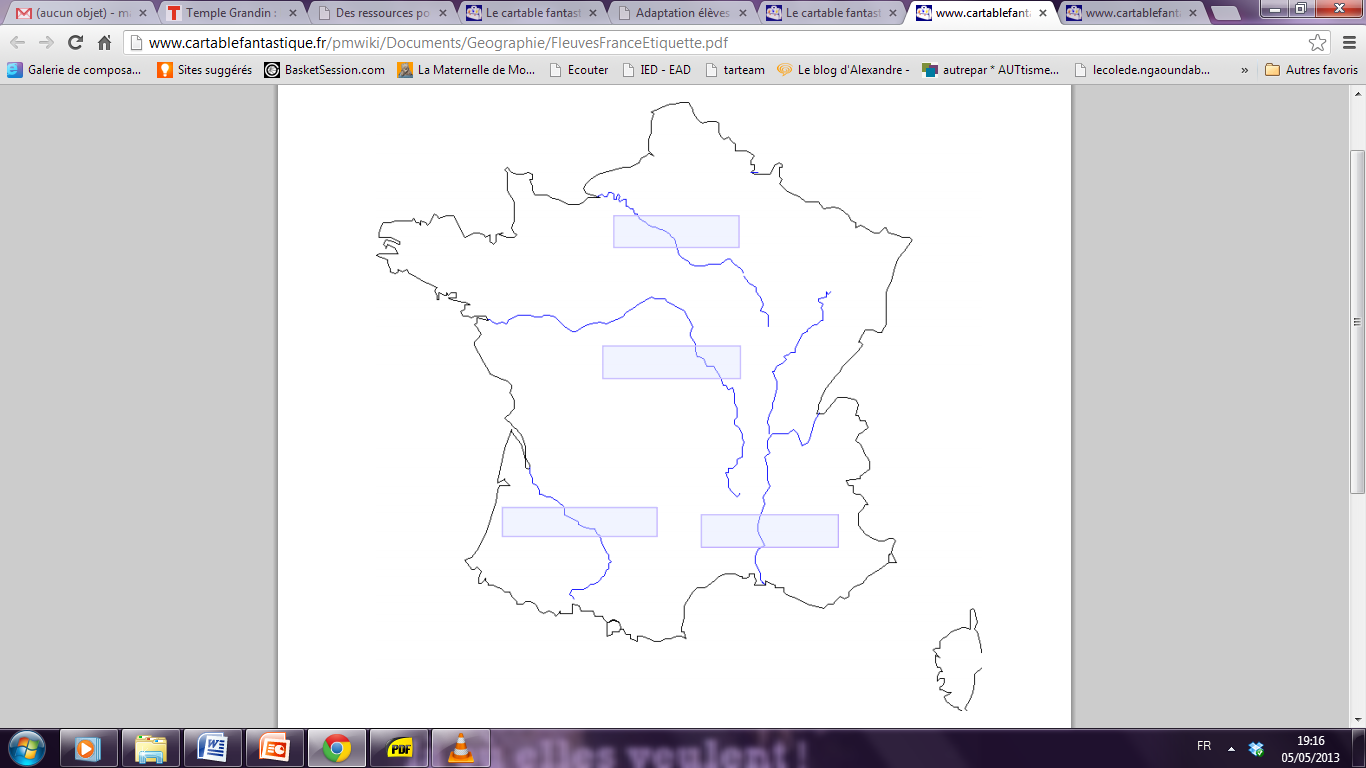 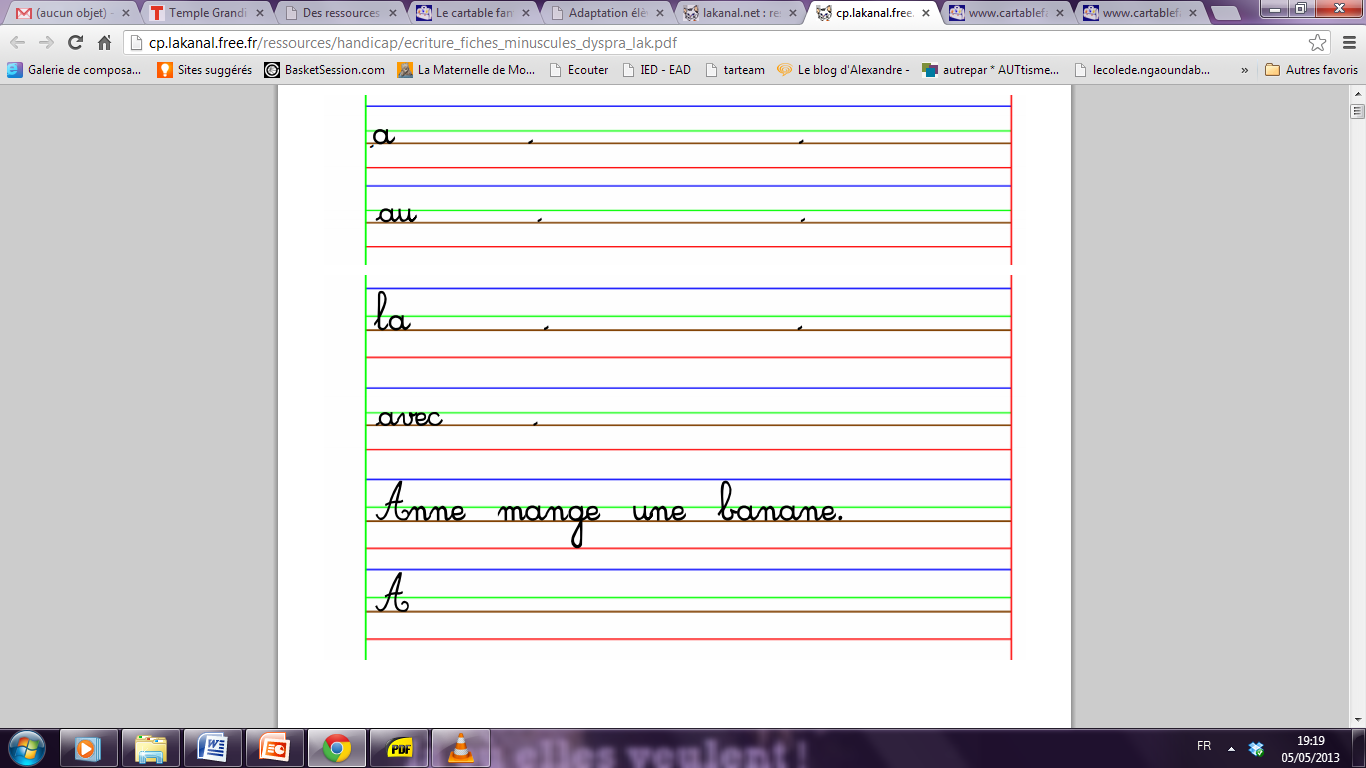 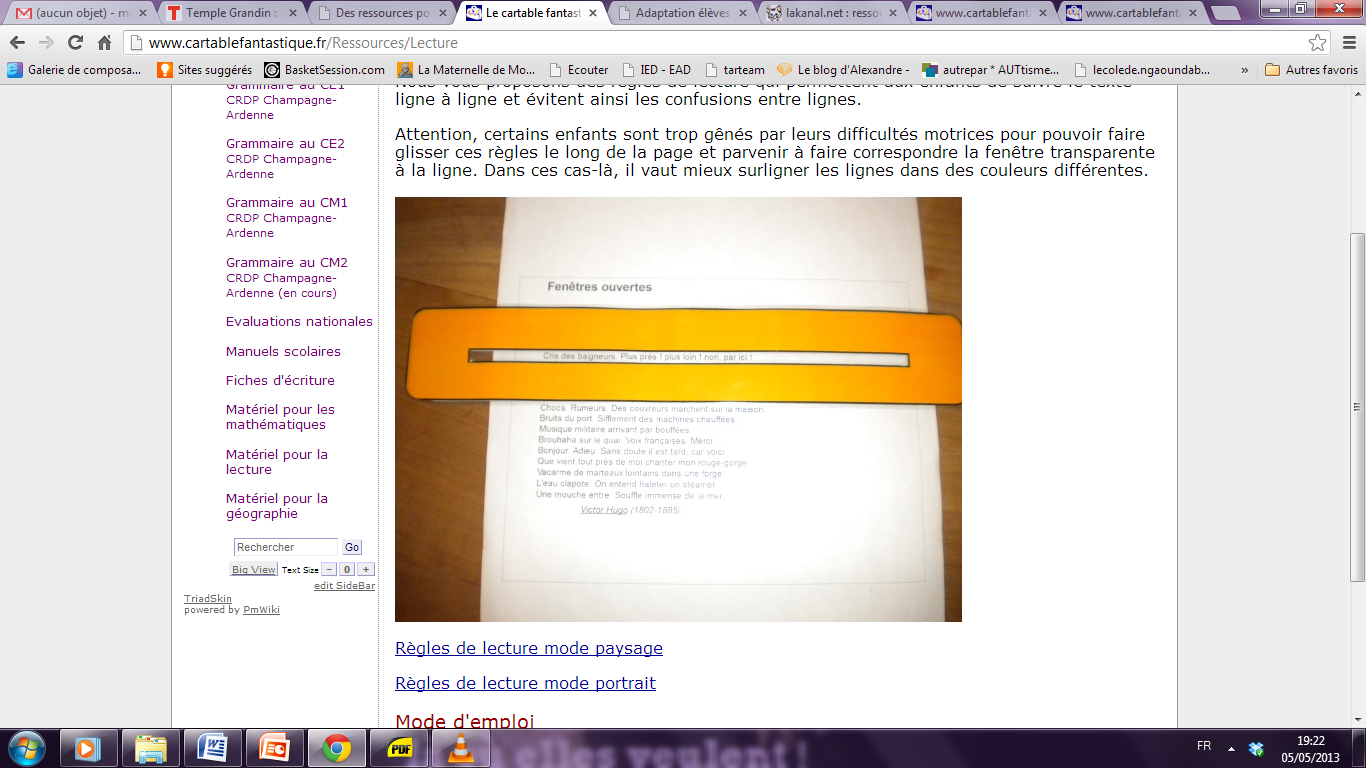 Le modèle de l’iceberg
SYMPTOMES
DEFICITS
INCIDENCES POUR L’ACCOMPAGNEMENT
Coutant Vanessa - Association Autistes sans frontières 85  - Avril 2013